Aktuellt Coronaläge Region Dalarna
210527

Olof Ehrs, vaccinationssamordnare
Roger Larsson, chefläkare
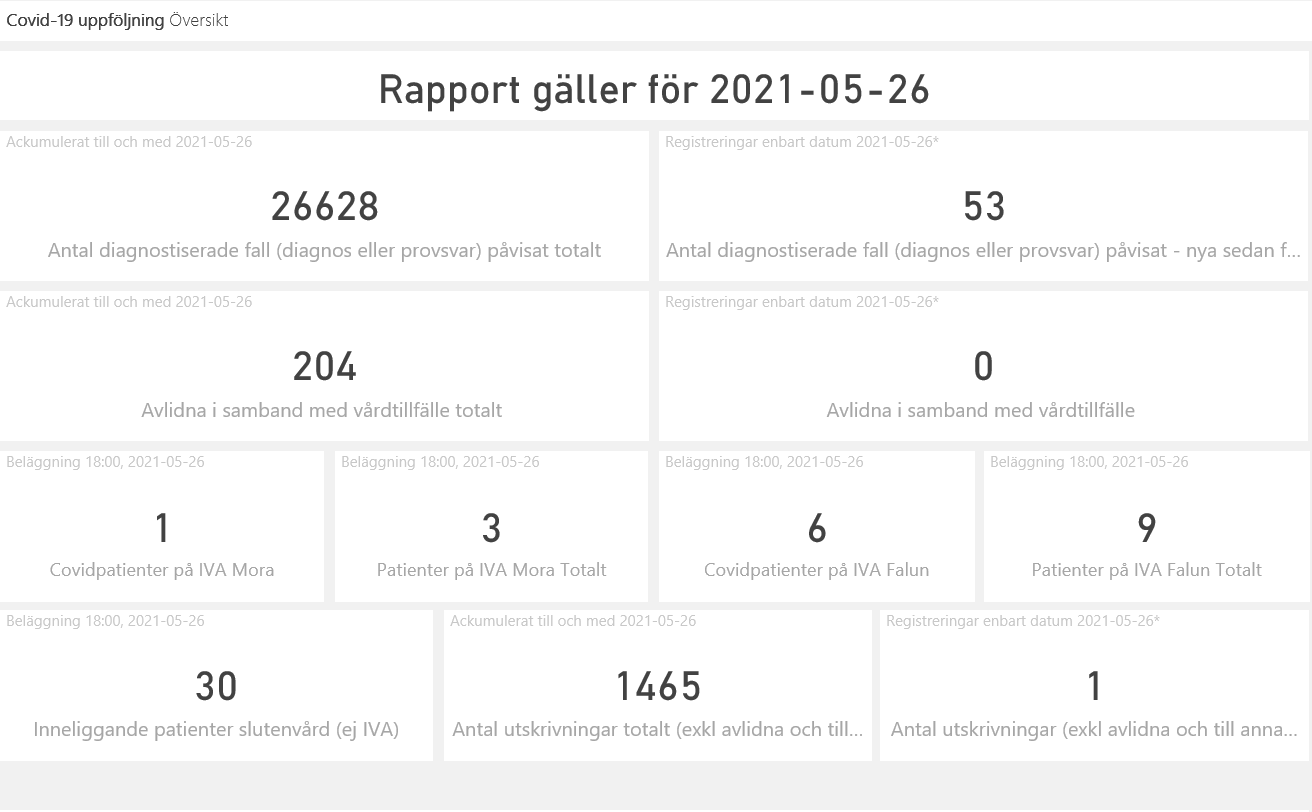 Platsläget Covid-avdelningarna 27/5
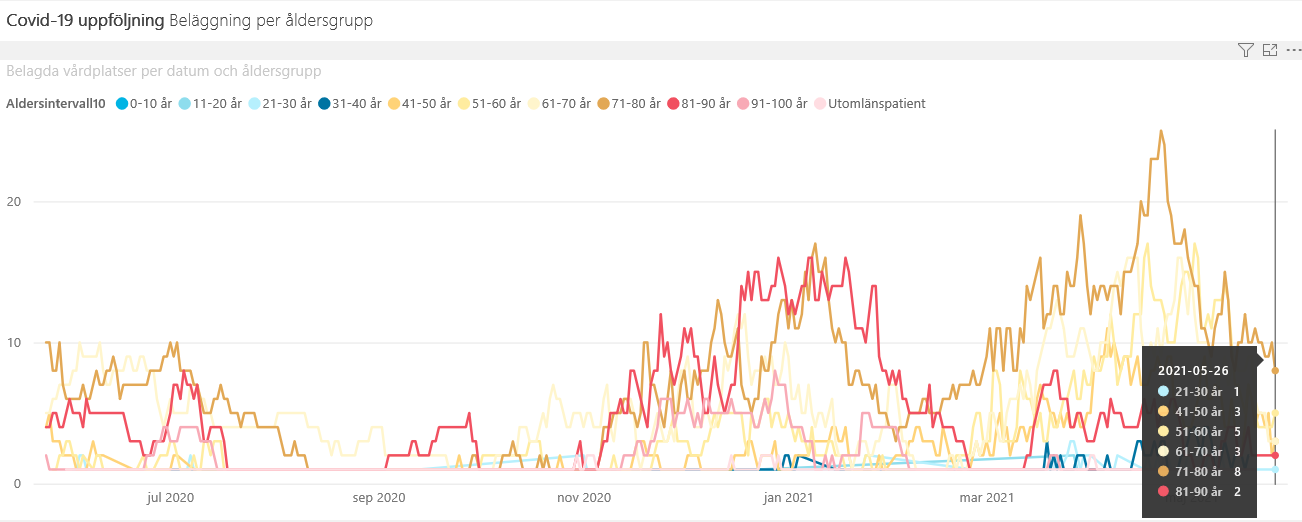 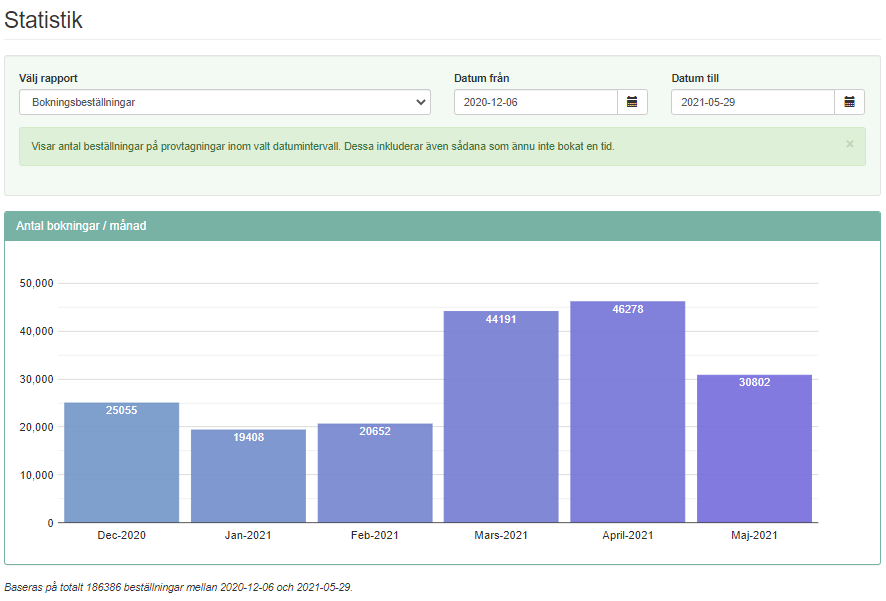 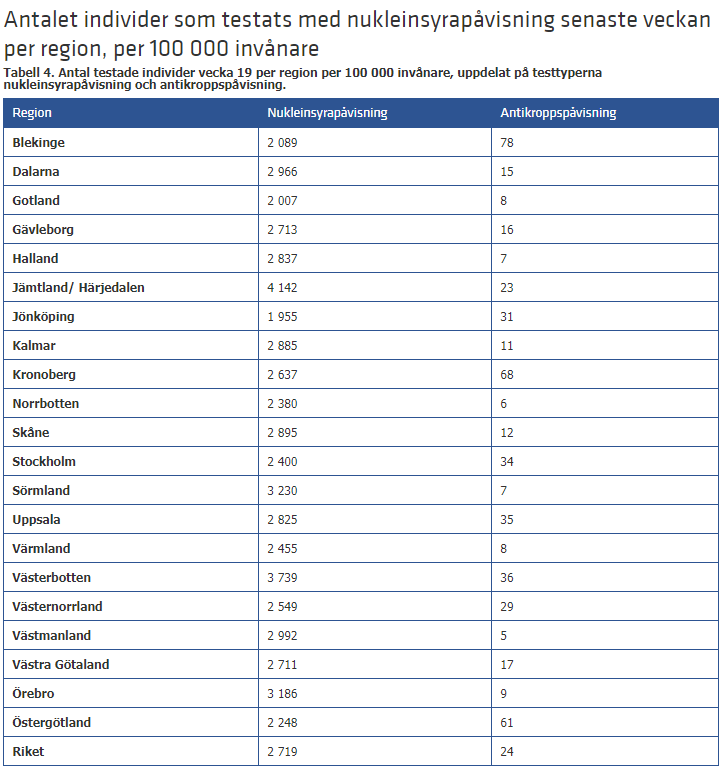 2021-05-27
6
Andel positiva provsvar Region Dalarna
Uppdaterad modell med hänsyn också tagen till andelen positiva provsvar, utökad känslighet för vaccinationseffekt
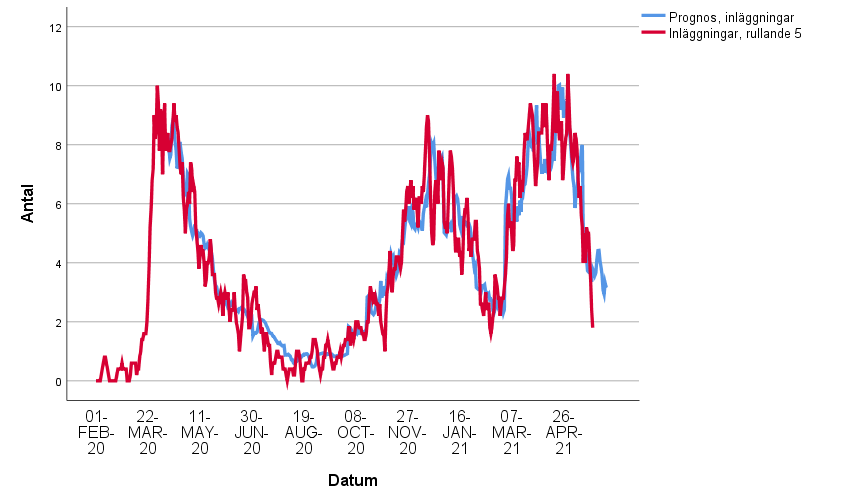 10
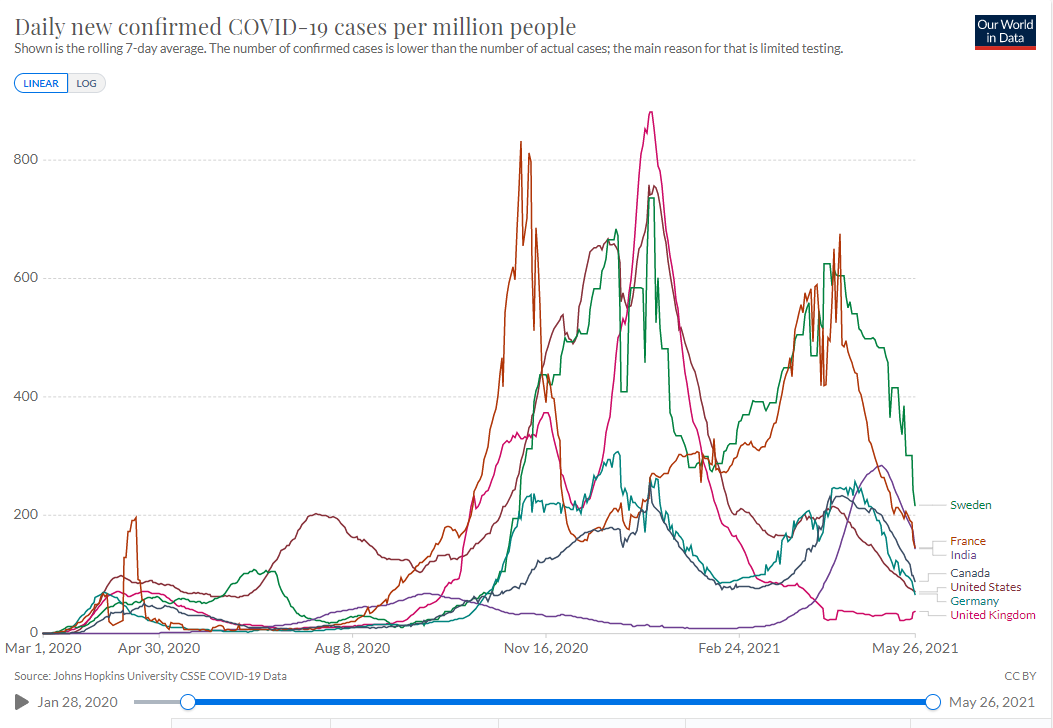 11
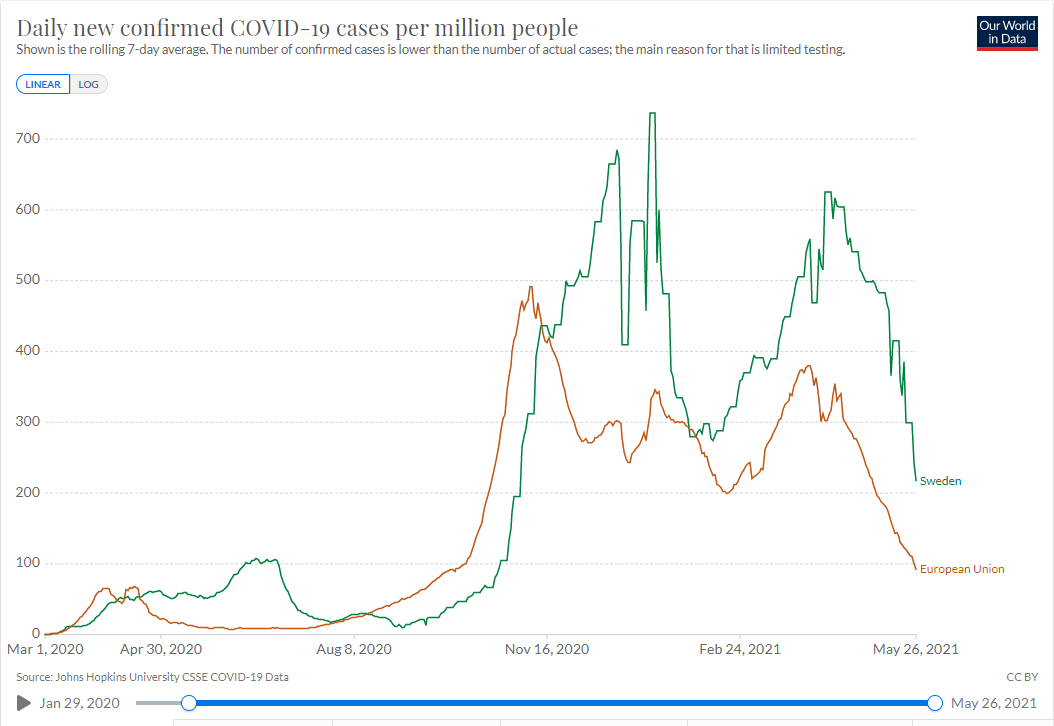 12
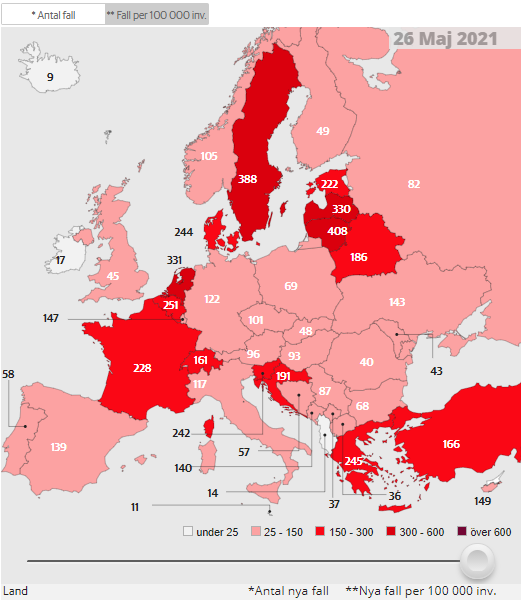 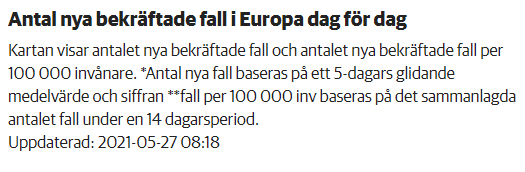 13
Vaccination Covid-19
2021-05-27
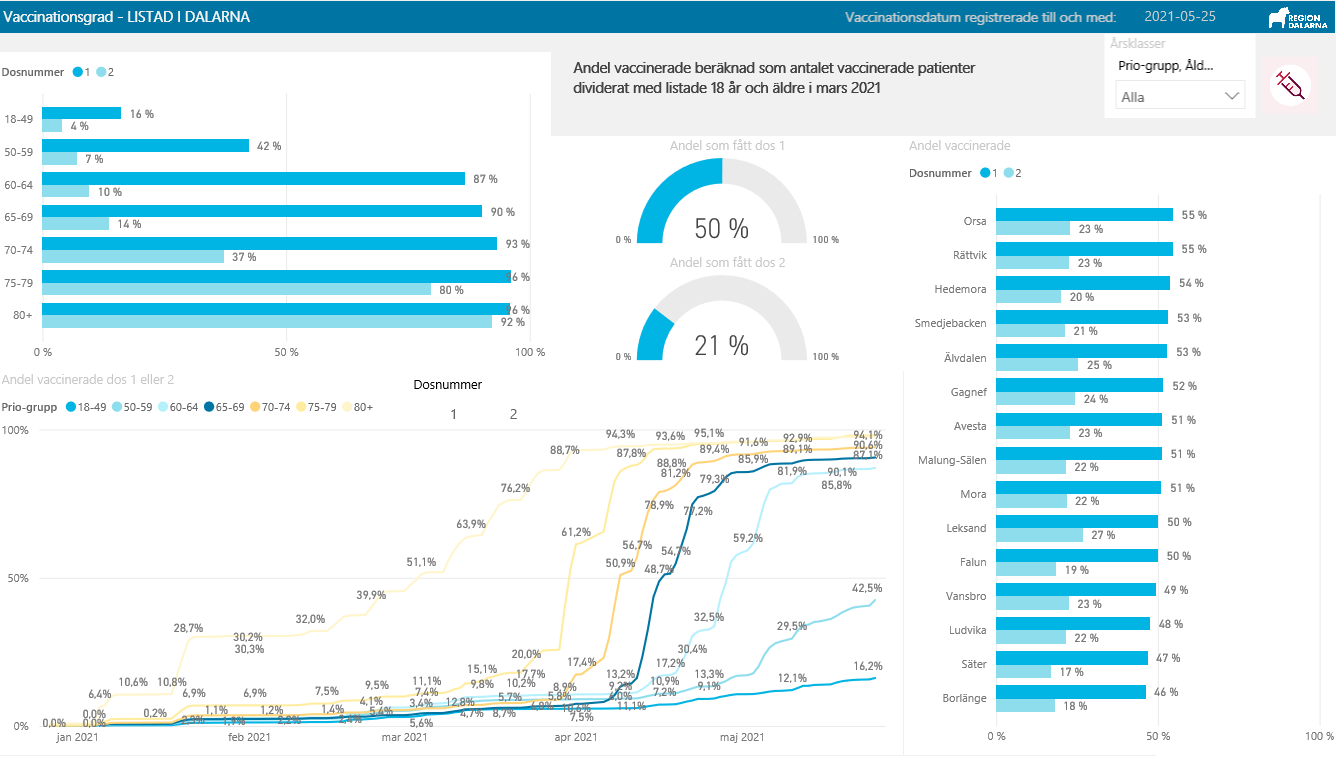 2021-05-27
15
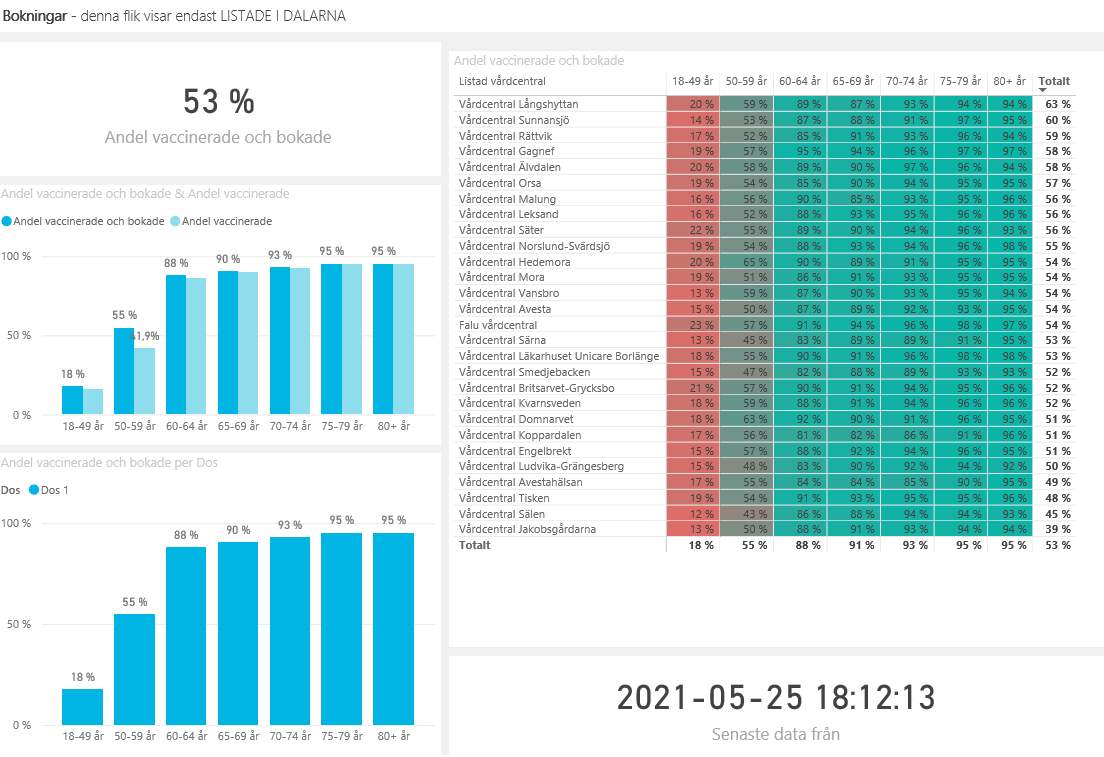 2021-05-27
16
Planerad och genomförd distribution närliggande veckor
2021-05-27
17
Övergripande distributionsplan per dos
2021-05-27
18
Prognos på vaccinationsstart (dos 1)- Av Fas och underliggande grupp utifrån tillgång på vaccin
Fas 3 drar ut över en längre period pga att en stor del av vaccinet regionen har tillgång till under maj är allokerat för dos 2.
Röda områden är de som påverkas om Janssen ej kan nyttjas
2021-05-27
19
Dos 1 klart vecka 28!?
Upphandlade vaccinatörer inkluderade
Start v23
Ger dos 1 v23 tom v28

Uppdaterat dosintervall mRNA: 7 veckor samt 7 doser/vial
Påverkan: når 85% vaccinationstäckning med 1 dos 1 månad tidigare
2021-05-27
20
Fas 4
Doktor.se och Kronans apotek vaccinerar på uppdrag av Region Dalarna. 
Vaccinering sker utifrån Region Dalarnas fastställda dosintervall, mRNA vaccin dos 2 skall ges efter 7 veckor. Vaccinationsnod som ger dos 1 skall ge en direkt tid för dos 2.
2021-05-27
21
Vaccinationspunkter
Kronans apotek: Malung, Sälen samt Säter

Doktor.se: Mora, Orsa, Falun, (Svärdsjö, Grycksbo), Borlänge, Avesta, Ludvika/Sunnansjö

Region Dalarna: Särna, Älvdalen, Vansbro, Rättvik, Leksand, Gagnef, Hedemora, Långshyttan, Smedjebacken
2021-05-27
22
Kommunikation
Region Dalarna genomför kommunikationsinsatser och marknadsför de externa vaccinationsnoderna. 

Respektive part samråder och går ut med samordnade media- insatser.
2021-05-27
23
Fortsatta vaccinationer?
Gravida erbjuds vaccinering efter den 12 graviditetsveckan.

Nationell diskussion pågår att vaccinera barn över 12 år

Boosterdos
2021-05-27
24
Frågor?
2021-05-27
25
Utsatta grupper
2021-05-27
26
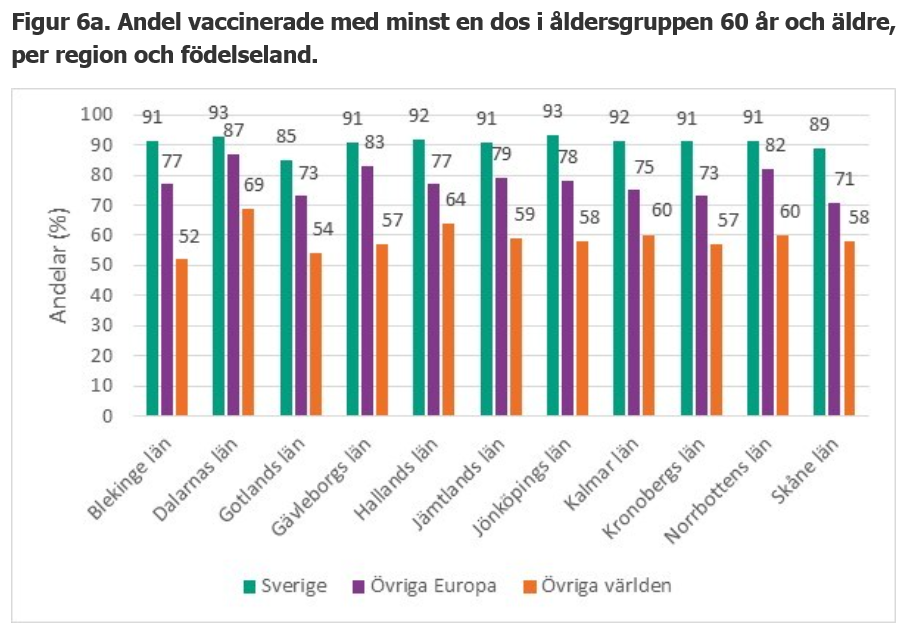 2021-05-27
27